District  Advisory  Council 
   Central  Area  Advisory  Council       North  Area  Advisory  Council
   South  Area  Advisory  Council 
Broward County Public Schools
School  Advisory  Forum  Orientation2023 - 2024
September 26, 2023: Monarch High School Time: 6:30 PM - 8:30 PM
September 28, 2023: Microsoft Teams: Time: 9:30 AM - 11:00 AM
October 3, 2023: Microsoft Teams Date: Time: 6:30 PM - 8:30 PM
October 10, 2023: Microsoft Teams Date: Time: 6:30 PM - 8:30 PM
119511057 © 9dreamstudio | Dreamstime.com
PAGE 1
Orientation Outline
TOPIC  1     WELCOME		Advisory Contact Information
				The Forum for Improving Education
				Who We Are
				Benefits of Advisory
TOPIC  2     INSIGHTS		Purpose
				Role
				Duties
				Meetings
TOPIC  3     			Bylaws
HOW DO I GET STARTED		Sunshine
				Robert’s Rules of Order
				Information Needed For Your Meetings
PAGE 2
Orientation Outline
TOPIC  4				Agenda
COMPONEMTS OF A MEETING	Minutes
				Minutes
TOPIC  5	ELECTIONS		Process
TOPIC  6	COMMUNICATION		Looping
				Checklist
				Membership
				Voting
PAGE 3
Who can I contact?
PAGE 4
TOPIC 1
TOPIC 2
TOPIC 3
TOPIC 4
TOPIC 5
TOPIC 6
TOPIC  1	        THE FORUM FOR IMPROVING EDUCATION
Requests for Feedback

Flow DOWN

This is how
the
School Board
and
District Advisory
gauge
support
for 
important
 issues.
Ideas, Concerns & Feedback

Flow UP

from 
School to 
SAF to
Area Advisory
and potentially
on to
District Advisory 
and the 
School Board
BROWARD COUNTY SCHOOL BOARD
DISTRICT ADVISORY COUNCIL
CENTRAL AREA ADVISORY
NORTH AREA ADVISORY
SOUTH AREA ADVISORY
SAF
SAF
SAF
SAF
SAF
SAF
SAF
SAF
SAF
SCHOOL
SCHOOL
SCHOOL
SCHOOL
SCHOOL
SCHOOL
SCHOOL
SCHOOL
SCHOOL
PAGE 5
TOPIC 1
TOPIC 2
TOPIC 3
TOPIC 4
TOPIC 5
TOPIC 6
[Speaker Notes: This is the back and forth exchange between parents and the district.  
                Because of the diversity of the advisory groups we are able to look at issues through different lenses. (perspectives)]
WELCOME
TOPIC  1						WHO WE ARE
PAGE 6
TOPIC 1
TOPIC 2
TOPIC 3
TOPIC 4
TOPIC 5
TOPIC 6
WELCOME
TOPIC  1				WHO WE ARE:   ADVOCATES
PAGE 7
TOPIC 1
TOPIC 2
TOPIC 3
TOPIC 4
TOPIC 5
TOPIC 6
WELCOME
TOPIC  1		                                             AS  ADVOCATES
We are made up of persons of wide-ranging interests and expertise who want to participate
We keep stakeholders up to date on issues and solicit their  feedback that might not otherwise be heard
We serve as a way to build public consensus on issues before elected officials make a decision
We assist in the development of policies and programs from the grassroots level
PAGE 8
TOPIC 1
TOPIC 2
TOPIC 3
TOPIC 4
TOPIC 5
TOPIC 6
I
N
S
I
G
H
T
TOPIC  2 		    				     PURPOSE
Every school shall have a School Advisory Forum (SAF) that shall foster and promote communication between its stakeholders, the school, and the Area Advisory Council.
PAGE 9
TOPIC 2
TOPIC 3
TOPIC 4
TOPIC 1
TOPIC 5
TOPIC 6
I
N
S
I
G
H
T
TOPIC  2                           THE ROLE OF A SAF CHAIR
As an elected SAF Chair we facilitate the group and do not claim to represent every parent or community member at  our school; we simply provide a means by which the community can  discuss concerns at your school that are not addressed by the School Advisory Council  (SAC).
Be supportive of the school and assist with finding solutions to concerns being raised at the school level.
Do not shy away from bringing something to the attention of your principal or SAF members.
Remember we work together and we are not always going to agree on issues.
Never blindside your principal.
PAGE 10
TOPIC 2
TOPIC 3
TOPIC 4
TOPIC 1
TOPIC 5
TOPIC 6
I
N
S
I
G
H
T
TOPIC  2 	                 THE DUTIES OF A SAF CHAIR
All duties will be advisory in nature, none of which will conflict with any of the powers and duties reserved by law, policy, or administrative guidelines to the principal.
Assist in the identification and coordination of the use of community resources to improve student achievement and school effectiveness. 
Address parent/community concerns; work with the administration to solve problems and to initiate desirable change. 
School Advisory Forums and its officers are prohibited from using their titles and/or positions to endorse, or give the impression of endorsing, candidates for public office. Policy 1.3





.
PAGE 11
TOPIC 2
TOPIC 3
TOPIC 4
TOPIC 1
TOPIC 5
TOPIC 6
I
N
S
I
G
H
T
TOPIC  2 	                 		SAF MEMBERSHIP
The membership of the School Advisory Forum (SAF) shall be representative of the school community to include parents or guardians of students enrolled in the school, students of the school, employees of the school, business partners of the school, community members and business people. 

Participation from all ethnic, religious, cultural and socioeconomic backgrounds is welcomed and encouraged.




.
PAGE 12
TOPIC 2
TOPIC 3
TOPIC 4
TOPIC 1
TOPIC 5
TOPIC 6
I
N
S
I
G
H
T
TOPIC  2 	       DUTIES INCLUDE ATTENDING MEETINGS
Required meetings
School Advisory Forum (SAF)
School Advisory Councils (SAC)
Area Advisory Council 

Other Informative meetings:
District Advisory Meetings (DAC) 
Regualr School Board Meetings 
School Board Workshop 
City/Community or Education Advisory Boards
Photo by Antonio Jamal Roberson from Pexels
DAC will sequence DAC, Area and school site meetings to allow for appropriate looping;  
(Policy 1164)
PAGE 13
TOPIC 2
TOPIC 3
TOPIC 4
TOPIC 1
TOPIC 5
TOPIC 6
I
N
S
I
G
H
T
TOPIC  2                 		SCHOOL ADVISORY COUNCILS (SAC)
School Advisory Forum (SAF) chairperson or designee shall represent SAF as a voting member at  School Advisory Council meetings. 

As a SAC member you have a vote on the expenditures of the School Accountability funds.

Actively participate with the School Advisory Council in identifying the educational needs and priorities of the school.  

Indicate awareness of the program and plans for the school by the signature of the chairperson on the budget when it is submitted for district budget preparation.

Participate in joint training opportunities with the School Advisory Council. 

In addition to individual School Advisory Forum meetings, hold semi-annual meetings jointly with the School Advisory Council.
PAGE 14
TOPIC 2
TOPIC 3
TOPIC 4
TOPIC 1
TOPIC 5
TOPIC 6
I
N
S
I
G
H
T
TOPIC  2          	    AREA ADVISORY COUNCIL MEETING
Area Advisory Councils meet the third week of the month.
School Advisory Council’s meet the fourth or first week of the month.

School Advisory Forum Chair or designee shall represent SAF as voting member of the Area Advisory Council meetings

Area Advisory Councils provide a forum for School Advisory Forum Chairs to bring forward issues or concerns raised at their schools

District staff presents topics on district policy and procedures

SAF Chairs bring information back to their schools

SAF Chairs participate in the Looping Process bringing the input from their groups to the Area Advisory Council
PAGE 15
TOPIC 2
TOPIC 3
TOPIC 4
TOPIC 1
TOPIC 5
TOPIC 6
TOPIC 2				District Advisory Council
The District Advisory Council (DAC) shall foster and promote communication among School Advisory Forums, School Advisory Councils, Area Advisory Councils, the District Advisory Council, the Superintendent of Broward County Schools, and the Broward County School Board. 

The District Advisory Council shall act as a forum for Area Advisory Councils and others to propose recommendations and discuss issues that are germane to the District. The DAC shall bring before the School Board and the Superintendent of Schools information based on this intercommunication. Policy 1.2

DAC’s membership is derived from various groups. DAC’s membership is identified in its by-laws. Each Area/Region has an identified number of seats. SAF chairs are elected to fill those seats through their Area’s/Region’s election process
PAGE 16
TOPIC  3                                HOW TO GET STARTED
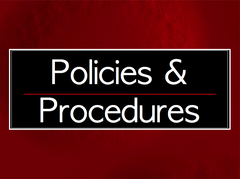 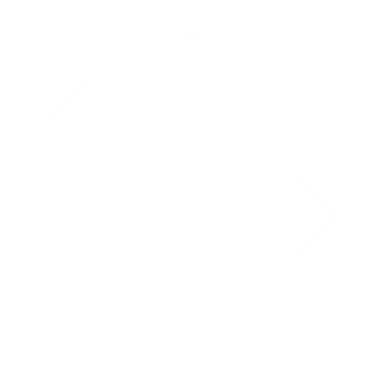 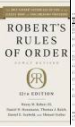 PAGE 17
TOPIC 3
TOPIC 1
TOPIC 2
TOPIC 4
TOPIC 5
TOPIC 6
[Speaker Notes: Get started by understanding the roles & duties of a SAF chair, what meetings need to be attended and the procedures you will need to have your first meeting.]
HOWTOGETSTARTED
TOPIC  3   	            GUIDELINES, BY LAWS, SUNSHINE LAW                                                              AND ROBERT’S RULES OF ORDER
The School Advisory Forum shall use guidelines developed by the district, develop and adopt procedural bylaws, conduct meetings in accordance with the Florida Sunshine Laws, and conduct meetings according to Robert’s Rules of Order, Newly Revised.  Policy 1.3 (11)

The district has provided an Ethics training course at:
https://www.browardschools.com/Page/41329
PAGE 18
TOPIC 3
TOPIC 1
TOPIC 2
TOPIC 4
TOPIC 5
TOPIC 6
HOWTOGETSTARTED
TOPIC  3   						 GUIDELINES
Meetings must be advertised prior to the meeting date/time using the platform 
	that works successfully at your school

The membership of the SAF shall determine the date/time of the meetings. Keep in 
	mind the meetings are to be held either the  fourth or first week of the month in order 
	to provide feedback to the Area Advisory

When developing your agenda, meeting times should be consistent

All meetings shall be conducted in the “sunshine" (i.e., open to the public)

The majority of your membership shall be parents

The chairperson and other officers shall be elected by the advisory forum membership (e.g. currently Back to School orientation, curriculum nights, any meeting event where majority parents are present)
PAGE 19
TOPIC 3
TOPIC 1
TOPIC 2
TOPIC 4
TOPIC 5
TOPIC 6
HOWTOGETSTARTED
TOPIC  3   						GUIDELINES
No full or part-time (as defined as one who receives benefits) School Board employee shall hold the position of chairperson in the school where they are employed. Substitute teachers employed by an outside agency may hold an officer position.

The SAF must assume all responsibilities assigned to it by School Board Policy 1.3

SAF shall not collect dues

SAF shall not be fundraisers

Each SAF must attend or, send a representative to the Area Advisory Council meetings
PAGE 20
TOPIC 3
TOPIC 1
TOPIC 2
TOPIC 4
TOPIC 5
TOPIC 6
HOWTOGETSTARTED
TOPIC  3   		   				 BYLAWS
Every school must have a set of Bylaws.
If you cannot find your school’s bylaws a template is available in the SAF Manual or at:
School Improvement   - https://www.browardschools.com/Page/35325

Bylaws set the rules for the organization
Objectives
Officers
Duties
Meetings
Voting
Amendments
PAGE 21
TOPIC 3
TOPIC 1
TOPIC 2
TOPIC 4
TOPIC 5
TOPIC 6
HOWTOGETSTARTED
TOPIC  3		                                         WHAT DOES IT MEAN TO 
                                                               “FALL UNDER SUNSHINE LAW” ?
Governmental Proceedings at state and local levels are subject to the Sunshine Law, this includes Advisory Boards

Meetings must be open to the public

Public notice of meetings required

Official minutes must be recorded

Place of meeting must be easily accessible

(Note: Entire decision-making process must be conducted in an open manner)
PAGE 22
TOPIC 3
TOPIC 1
TOPIC 2
TOPIC 4
TOPIC 5
TOPIC 6
HOWTOGETSTARTED
TOPIC  3                             ROBERT’S RULES OF ORDER
Robert’s Rules of Order are guidelines on how to run a meeting

The meeting structure according to Robert’s Rules of Order is dictated by an agenda 

An agenda is a list of items to be discussed in chronological order

Creating an agenda also protects a new item from being added once the meeting has begun and helps maintain the flow of the meeting
PAGE 23
TOPIC 3
TOPIC 1
TOPIC 2
TOPIC 4
TOPIC 5
TOPIC 6
[Speaker Notes: An agenda helps you stay on topic.]
TOPIC  3  			PREPARING YOURSELF
HOWTOGETSTARTED
PREPARING YOURSELF
_____  Review Policy 1.3
_____  Review School Bylaws 
_____	Fill out volunteer form  Volunteer Application
_____  Prepare an agenda
PAGE 24
TOPIC 3
TOPIC 1
TOPIC 2
TOPIC 4
TOPIC 5
TOPIC 6
TOPIC  4    		COMPONENTS OF A MEETING
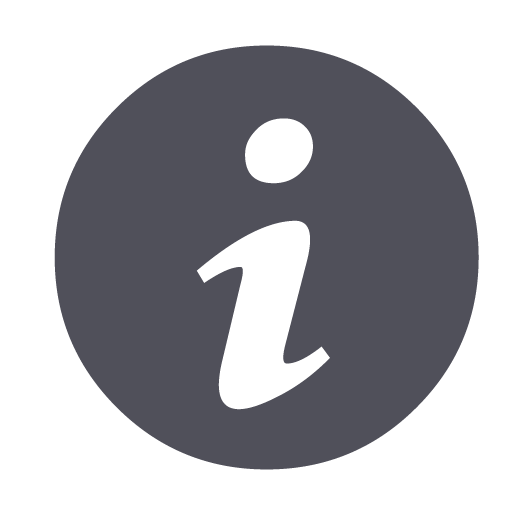 Motions
Minutes
Agenda
PAGE 25
TOPIC 4
TOPIC 1
TOPIC 2
TOPIC 3
TOPIC 5
TOPIC 6
[Speaker Notes: An agenda is required by law and by policy.
Minutes area also required by law and policy
A motion has a specific purpose. It is a formal proposal by a member for action.]
COMPONENTS
OF A
MEETING
TOPIC  4		 				ADVERTISING
Step 1:	Meetings must be advertised.

The Principal will advise the SAF chair who to contact to have their meetings advertised on the school website, marquee, social media outlets and ParentLink,  who will be making their copies, and who will upload their information onto the SAC Upload Center.					

Sunshine Law. (286.0105 F.S.)
PAGE 26
TOPIC 4
TOPIC 1
TOPIC 2
TOPIC 3
TOPIC 5
TOPIC 6
COMPONENTS
OF A
MEETING
TOPIC  4		 					AGENDA
Step 2:	Meetings must have an agenda.

An agenda has three main purposes:

It clarifies your objectives in holding the meeting

It helps participants prepare for the meeting

It provides a guideline during the meeting

Specific or generic items to be considered and order of discussion  
may be placed on the agenda.
PAGE 27
TOPIC 4
TOPIC 1
TOPIC 2
TOPIC 3
TOPIC 5
TOPIC 6
TOPIC 4						AGENDA OUTLINE
Step 2: What goes on an agenda.

Name of  Organization:   	ABC Elementary SchoolName of Group:			School Advisory Forum AgendaLocation:				123 Elm Lane, Ft. Lauderdale FL 33333Type of meeting:			General MeetingTime:				September 22, 2021 – 7 P.M
PAGE 28
COMPONENTS
OF A
MEETING
TOPIC  4   	     WHAT GOES ON AN AGENDA
Call to order:		Note the time the meeting was called to order.
Introductions:		If the group is small then everyone can introduce themselves. 
Approval of minutes: 	The chairperson can obtain unanimous consent 		               		                                   immediately if no one has any comments or amendments, or  after    	                                   corrections are made. 
Reports:  			Principal Report and any other Committee that has an item to report on .
Presentation: 		Information from the  Area Advisory can be  presented for 					discussion at this time or guest speaker.
Unfinished Business:  	Information from the last meeting that was not resolved.
New Business: 		Present issue(s) from  Area Advisory Council when feedback has been 			requested. Is there any further business to come before the meeting?
Public input:  		Any questions or issues that come from public input does not have to be 			addressed at this time.  It can be stated that it may be put on next 				month’s agenda.
Announcement:  		Announce the date and time of your next meeting.
Adjourn:	 		Note time the time the meeting is adjourned.
PAGE 29
TOPIC 4
TOPIC 1
TOPIC 2
TOPIC 3
TOPIC 5
TOPIC 6
[Speaker Notes: This is the order of an agenda according to Robert’s Rules of Order.]
COMPONENTS
OF A
MEETING
TOPIC  4   	     			SAMPLE AGENDA
K.C. Wright Elementary School 
School Advisory Forum Agenda
600 SE Third Ave., Ft. Lauderdale FL 33301
General Meeting - September 26, 2023 – 7 P.M

	Call to order & Welcome
	Reminder to sign in.
	Introductions: (If the group is small then everyone can introduce themselves. )
	Approval of minutes of August 29, 2023
	Reports:  	Principal Report and any other Committee that has an item to report on .
	Presentation:  How does a parent access Pinnacle and Canvas. (See attachement)
	Unfinished Business:  Follow up to Here Comes the Bus app.
PAGE 30
TOPIC 4
TOPIC 1
TOPIC 2
TOPIC 3
TOPIC 5
TOPIC 6
COMPONENTS
OF A
MEETING
TOPIC  4   	     			SAMPLE AGENDA
New Business:  Review of Area Advisory Council’s presentation on Behavioral Threat 	Assessment.  

	Any additional concerns? 

	Public input.

	Announcement:  Next meeting  is October 30, 2023 7 pm.

	Adjourn
PAGE 31
TOPIC 4
TOPIC 1
TOPIC 2
TOPIC 3
TOPIC 5
TOPIC 6
COMPONENTS
OF A
MEETING
TOPIC  4   	     SAMPLE HANDOUT WITH AGENDA
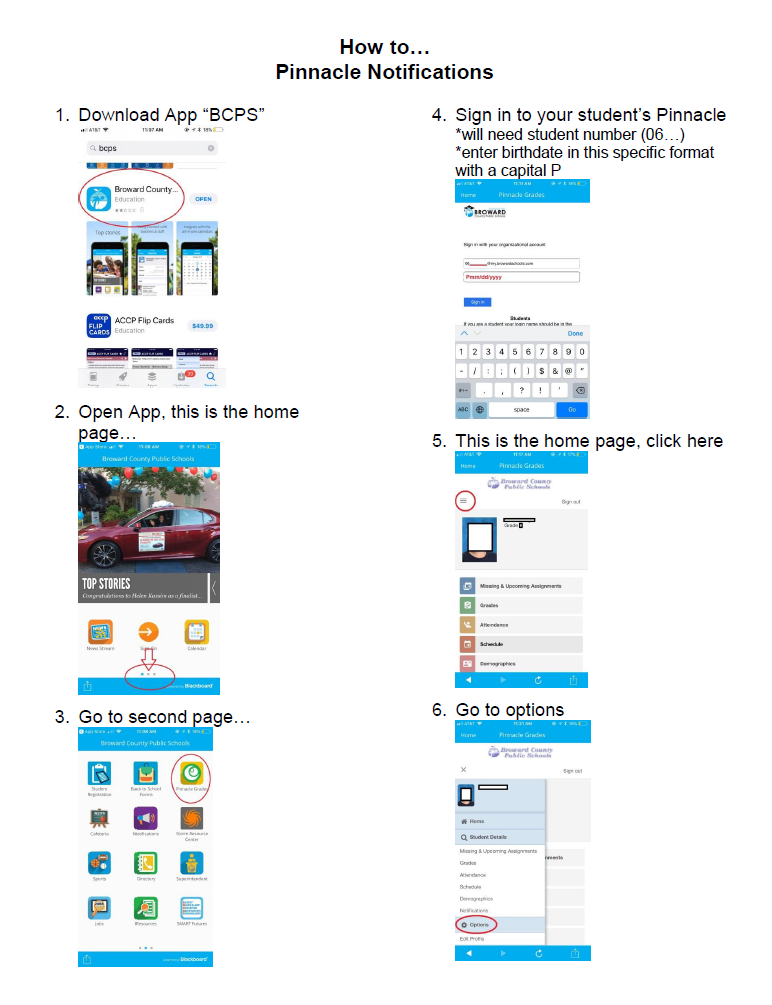 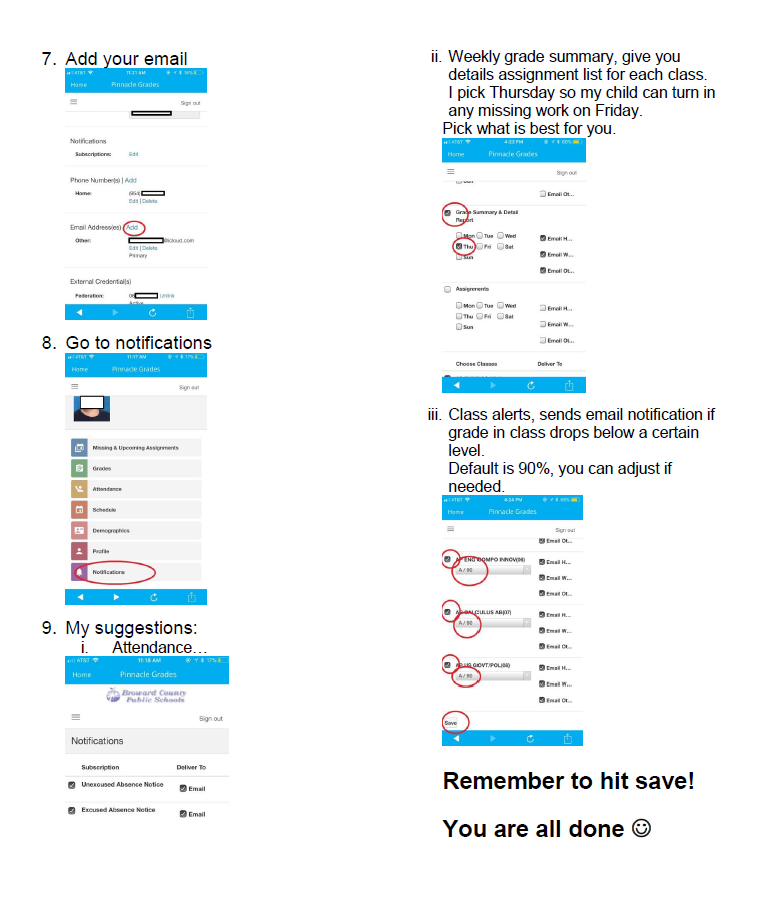 PAGE 32
TOPIC 4
TOPIC 1
TOPIC 2
TOPIC 3
TOPIC 5
TOPIC 6
COMPONENTS
OF A
MEETING
TOPIC  4		 				   MINUTES
Step 3:	Meetings must have minutes taken.

Upload onto District website Record, maintain, and post minutes of all meetings at the school in accordance with the Florida Sunshine Laws. Policy 1.3 (12)
Document major decisions (motions) and ensure that the participants agree with your understanding of the decision. 

If you’re in doubt, speak up to clarify whether a decision has been made.

Minutes must be submitted to SAC chair to be uploaded.
PAGE 33
TOPIC 4
TOPIC 1
TOPIC 2
TOPIC 3
TOPIC 5
TOPIC 6
COMPONENTS
OF A
MEETING
TOPIC  4		 				     MINUTES
Discussion items: 	This should include a description and potential outcome 
			Include the Motion, maker of the motion. Who 					seconded the motion. The results of the 					motion. (Passed unanimously, passed 5 to 3, 					failed 3 to 5; or failed because no one seconded the 				motion)
List of participants:  	Sign in Sheet

Generally include only what was done, not what was said. Summarize what transpired during the meeting.
Finalize the minutes in a timely fashion. 
Recording Secretary:  Get them to the chair as they may be needed for an Area Advisory Meeting.
PAGE 34
TOPIC 4
TOPIC 1
TOPIC 2
TOPIC 3
TOPIC 5
TOPIC 6
COMPONENTS
OF A
MEETING
TOPIC  4		 			SAMPLE MINUTES
K.C. Wright Elementary School 
School Advisory Forum Minutes
600 SE Third Ave., Ft. Lauderdale FL 33301
General Meeting - September 26, 2023 
	Call to order at 7:05 p.m.
	Introductions were made
	The minutes of August 29, 2023 were approved, as corrected. 
	Reports:  	Principal gave her report. Open house was a success, there was a large turnout.  		Reminder that students must be in physical attendance a minimum of one day during 		the  FTE Attendance window. 
	Presentation:  How does a parent access Pinnacle and Canvas. An attachment was provided on how to 	access Pinnacle and what Pinnacle tells them about their child.
	Unfinished Business:  Follow up to Here Comes the Bus app. It should be working now. District was 	updating the systems over the summer. There is also a shortage of bus drivers which may impact 	some students.
PAGE 35
TOPIC 4
TOPIC 1
TOPIC 2
TOPIC 3
TOPIC 5
TOPIC 6
COMPONENTS
OF A
MEETING
TOPIC  4   	     			SAMPLE MINUTES
New Business:  Review of Area Advisory Council’s presentation on Behavioral Threat 	Assessment. An overview was given of the program being a preventative program and not a 	disciplinary one. More information can be found at browardschools.com/bta.

	Motion:  We move that someone from the Behavioral Threat Assessment Department come 	to the school to give a presentation. Made by Abe Deal, seconded by Felicia Good. 	Motion failed. 4 against, 3 for.

	There were no additional concerns and no public input.

	Announcement:  Next meet October 30, 2023

	Adjourned 7:35 pm.

	Collect sign-in sheet.
PAGE 36
TOPIC 4
TOPIC 1
TOPIC 2
TOPIC 3
TOPIC 5
TOPIC 6
[Speaker Notes: This is the order of an agenda according to Robert’s Rules of Order.]
HOW
TO
GET
STARTED
TOPIC  4		 				  MOTIONS
Step 4: What is the purpose of making motions?

A motion is a formal proposal by a member to do something. Motions are the basis of the group decision-making process. They focus the group on what is being decided.

A motion is made at a meeting when a desired action is requested.  
At a School Advisory Forum meeting a conversation or concern is often discussed and as a result of that discussion a motion is formed.
PAGE 37
TOPIC 4
TOPIC 1
TOPIC 2
TOPIC 3
TOPIC 5
TOPIC 6
COMPONENTS
OF A
MEETING
TOPIC  4   				             MOTIONS
The Chair recognizes the member wanting to make a motion.
It is suggested that the presenter making the motion put it in writing first.

Making the Motion:
Always state a motion affirmatively. Say, "I move that we ..." rather than, "I move that we do not ...".

Another member will second the motion or the Chair will call for a second.

When a second has been made the Chair will open the floor for discussion.

An amendment can be made anytime while the motion is on the floor, the amendment must have a second to proceed. Amendments must be voted on first before voting on the main motion.

If there is no second to the motion, it is lost. There is no further discussion.
PAGE 38
TOPIC 4
TOPIC 1
TOPIC 2
TOPIC 3
TOPIC 5
TOPIC 6
COMPONENTS
OF A
MEETING
TOPIC  4		 	 			    MOTIONS
Flow of a motion made at a 
School Advisory Forum meeting:
39
TOPIC 4
TOPIC 1
TOPIC 2
TOPIC 3
TOPIC 5
TOPIC 6
[Speaker Notes: There are two ways to move a motion forward.
1.  If it is an internal issue then it goes to the principal who addresses the motion with their staff or with District staff.

The second way is when 
The School Advisory Forum Chair brings their motion to the Area Advisory Council General Meeting. (Email motion to Area Advisory Chair first, so that it can be placed on the agenda.) 
If the Area Advisory Council  approves the motion, 
The Area Chairperson brings the motion to the District Advisory Council. 
The Area Chairperson presents the motion to the District Advisory Council membership for consideration. 
The motion becomes the ownership of DAC
The District Advisory Chair presents all motions, whether passed or failed to the School Board in the DAC Chair’s report to the Board.]
COMPONENTS
OF A
MEETING
TOPIC  4		 	 			    MOTIONS
The School Advisory Forum Chair brings their motion to the Area Advisory Council General Meeting
:
40
TOPIC 4
TOPIC 1
TOPIC 2
TOPIC 3
TOPIC 5
TOPIC 6
[Speaker Notes: There are two ways to move a motion forward.
1.  If it is an internal issue then it goes to the principal who addresses the motion with their staff or with District staff.

The second way is when 
The School Advisory Forum Chair brings their motion to the Area Advisory Council General Meeting. (Email motion to Area Advisory Chair first, so that it can be placed on the agenda.) 
If the Area Advisory Council  approves the motion, 
The Area Chairperson brings the motion to the District Advisory Council. 
The Area Chairperson presents the motion to the District Advisory Council membership for consideration. 
The motion becomes the ownership of DAC
The District Advisory Chair presents all motions, whether passed or failed to the School Board in the DAC Chair’s report to the Board.]
COMPONENTS
OF A
MEETING
TOPIC  4		 	 			    MOTIONS
Once a motion is brought before District Advisory Council
:
41
TOPIC 4
TOPIC 1
TOPIC 2
TOPIC 3
TOPIC 5
TOPIC 6
[Speaker Notes: There are two ways to move a motion forward.
1.  If it is an internal issue then it goes to the principal who addresses the motion with their staff or with District staff.

The second way is when 
The School Advisory Forum Chair brings their motion to the Area Advisory Council General Meeting. (Email motion to Area Advisory Chair first, so that it can be placed on the agenda.) 
If the Area Advisory Council  approves the motion, 
The Area Chairperson brings the motion to the District Advisory Council. 
The Area Chairperson presents the motion to the District Advisory Council membership for consideration. 
The motion becomes the ownership of DAC
The District Advisory Chair presents all motions, whether passed or failed to the School Board in the DAC Chair’s report to the Board.]
COMPONENTS
OF A
MEETING
TOPIC  5	        		 	                   ELECTIONS
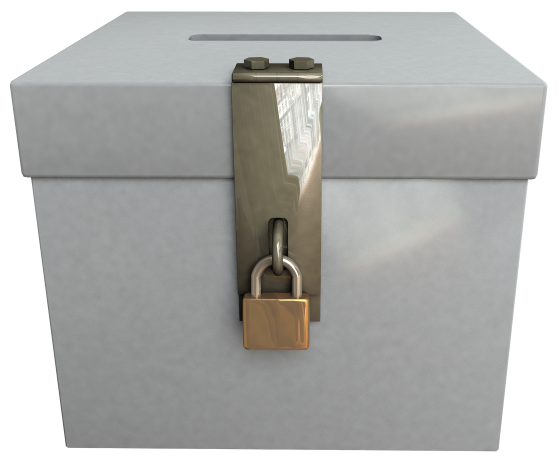 PAGE 42
TOPIC 5
TOPIC 1
TOPIC 2
TOPIC 3
TOPIC 4
TOPIC 6
[Speaker Notes: Veronica]
ELECTION
PROCESS
FOR
SAF & SAC
PARENTS
TOPIC  5	        			                   ELECTIONS
The Chair and Vice-chair shall be a parent or custodial guardian of a student who will be enrolled and attending  the school during their term of service. 
The Chair cannot be a  Broward County Public School employee* at the school where they are employed. (Refer to  By Laws)

Elections must be advertised and should be held at a meeting where the most parents attend. (Example: Open house,  School Advisory Forum or before  a PTA/PTO, Band Booster meeting, SAC, NOT during the meeting.)

The Nominating Committee will present a slate to membership. 
    (Check your bylaws!) 

*Denotes the requirement – that these individuals shall not be an employee of the School Board of Broward County, Florida, per the criteria of that position in accordance with applicable School Board Policy; except for a person whose employment is as a temporary substitute teacher.
PAGE 43
TOPIC 5
TOPIC 1
TOPIC 2
TOPIC 3
TOPIC 4
TOPIC 6
TOPIC  6					          COMMUNICATION
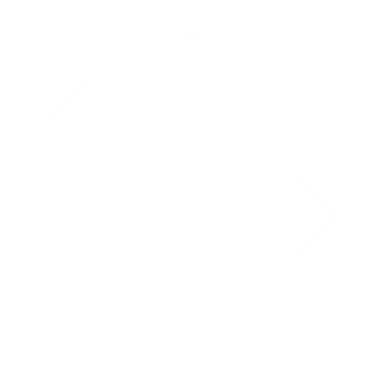 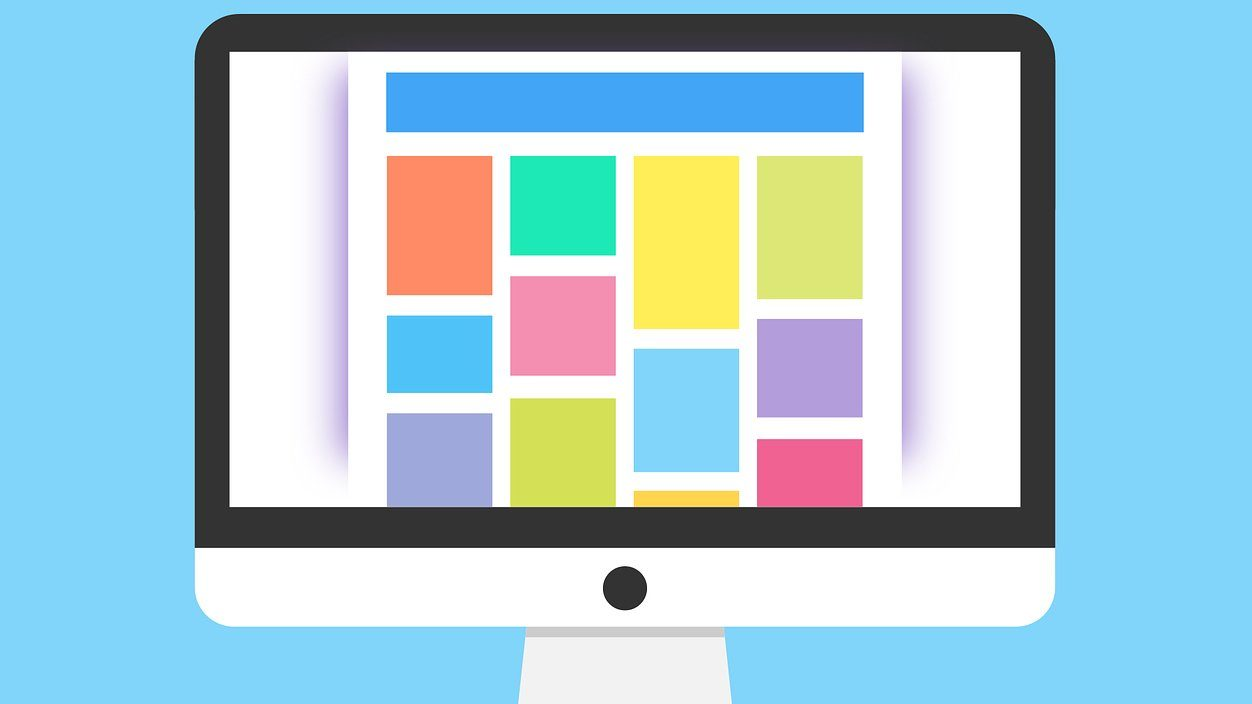 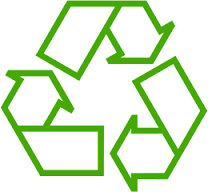 SAF
SAC
PAGE 44
TOPIC 6
TOPIC 5
TOPIC 1
TOPIC 2
TOPIC 3
TOPIC 4
[Speaker Notes: Provide a contact person to whom the SAF Chair can send information to.]
TOPIC 6		THE PUBLIC ENGAGEMENT LOOP “LOOPING” – POLICY 1164
”Looping” has been designed for use only when a major initiative or new district wide program is under consideration
Information is presented at a District Advisory Council Meeting
The information is then presented to the Area Advisories SAF Chairs
The Area Advisory Chairs provide their feedback/motion to DAC
The SAF chairs return to their Area Advisory with their feedback/motion
SAF Chairs go back to their school and vet the information  with their community
DAC brings forward a motion that is read at a School Board Meeting
The motion is catalogued by the Chief of Staff and  forwarded to a department for a response
A response is provided within 21 days
45
TOPIC 6
TOPIC 5
TOPIC 1
TOPIC 2
TOPIC 3
TOPIC 4
[Speaker Notes: Example:  1. The Attendance Policy was presented to DAC with recommendations made by the Attendance Committee.
                                 2. The policy revisions went to the areas and then the schools.
                                 3. Recommendations from parents came back to the Area and then to DAC
                                 4. A recommendation was made by DAC to have the parents have the ability to email the attendance clerk instead of having to call in.
                                 5. The end goal was to have more parents notify their school of their child’s absence.]
C
O
M
M
U
N
I
C
A
T
I
O
N
TOPIC  6                			LOOPING PROCESS
Looping of information can be:
Where the area decides to loop an issue to other schools/areas/regions		 to see if they have the same concerns

Where DAC decides to loop an issue back to the area/regions and then the schools to see if they have the same concerns bringing it back to DAC

Where the district needs to loop a policy change or initiative to DAC/Areas/Regions/Schools.

The looping process can start at any point. Information may be sent to the SAF chairs or the Area/Regional Advisory Council first in order to expedite the process.
PAGE 46
TOPIC 6
TOPIC 5
TOPIC 1
TOPIC 2
TOPIC 3
TOPIC 4
C
O
M
M
U
N
I
C
A
T
I
O
N
TOPIC  6                 PLAN THE MEETING CHECKLIST
The School Advisory Forum Manual provides information on various topics.
	What is going on at their school.
	What is going on at the district.
	What changes are being made to policies that will affect their child.

PLAN THE MEETING
_____ 	Meet the principal
_____ 	Meeting dates established and advertised
_____ 	Contact guest speaker
_____ 	Agenda development and distribution
PAGE 47
TOPIC 6
TOPIC 5
TOPIC 1
TOPIC 2
TOPIC 3
TOPIC 4
C
O
M
M
U
N
I
C
A
T
I
O
N
TOPIC  6                  		 MEETING CHECKLIST
OPERATE THE MEETING
_____ Start on time
_____ Guidelines should be established and conveyed to group as the meeting begins
_____ Discuss one item at a time and move on (avoid getting side-tracked)
_____ Get input from the group
_____ Summarize decisions
_____ Review follow-up responsibilities and deadlines

FOLLOW UP
_____ Minutes should be shared and posted in a timely manner
_____ Make sure speakers/presenters are thanked
PAGE 48
TOPIC 6
TOPIC 5
TOPIC 1
TOPIC 2
TOPIC 3
TOPIC 4
C
O
M
M
U
N
I
C
A
T
I
O
N
TOPIC  6                              VOTING RIGHTS
VOTING RIGHTS:

Meetings are open to all, but voting rights are granted only to members who are parents or guardians of students who are enrolled in the school or matriculating to the school the following year, students of the school, employees of the school and business partners of the school. To vote at any meeting, members must sign in, present proof that they meet the voting membership requirements, if requested.
						Policy 1.3 (D)
PAGE 49
TOPIC 6
TOPIC 5
TOPIC 1
TOPIC 2
TOPIC 3
TOPIC 4
TOPIC  6                        SAC AND SAF RELATIONSHIP
SAC & SAF Chairs should discuss what will be covered in their two joint meetings.
Sharing of information
Joint training should occur on the following topics…
	What is a School Advisory Council Member
Review Bylaws & Policy 1403
	What is a School Advisory Forum Member
Review Bylaws & Policy 1.3
Review & sign School Budget 
	School Accountability Funds
	Review of the School Improvement Plan
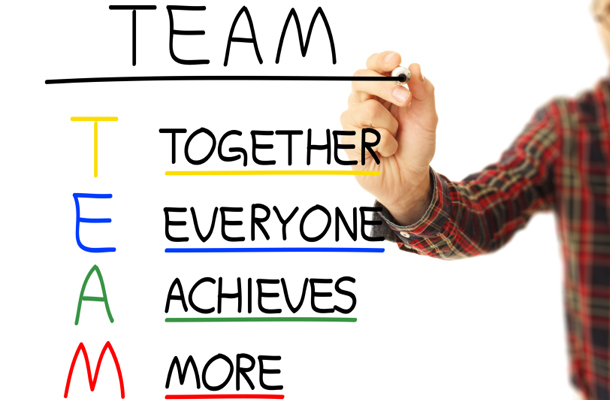 PAGE 50
TOPIC 6
TOPIC 5
TOPIC 1
TOPIC 2
TOPIC 3
TOPIC 4
[Speaker Notes: Carolyn – One of the first meetings could address the benefits of SAC & SAF. Review each of the polices and bylaws for each committee.]
TOPIC  6                        SAC AND SAF HISTORY
1976 - The School Board passed Poicies 1.2 - District Advisory Council and 1.3 – School Advisory Council.
1991 - The Legislature created Florida’s system for school improvement and accountability. This committee was referred to as the School Improvement Team (SIT).
1998 -  the State Legislature passed a bill stating: “Each school advisory council shall include in its name the words "school advisory council." 
2000 - Policy 1.3 School Advisory Council’s named was changed to School Advisory Forum and School Improvement Team was changed to School Advisory Council.
In 1998 HB 3901 was
 229.58  District and school advisory councils.- 
         (1)  ESTABLISHMENT.- 
        (a)  The school board shall establish an advisory  council for each school in the district, and shall develop procedures for the election and appointment of advisory   council members. Each school advisory council shall include in its name the words "school advisory council." The school advisory council shall be the sole body responsible for final decision making at the school relating to implementation of the provisions of ss. 229.591, 229.592, and 230.23(16). (Renamed ss. 1001.452)
PAGE 51
TOPIC 6
TOPIC 5
TOPIC 1
TOPIC 2
TOPIC 3
TOPIC 4
[Speaker Notes: One of the first meetings could address the benefits of SAC & SAF. Review each of the polices and bylaws for each committee.]
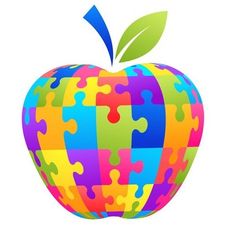 THANK YOU
We would like to take this opportunity to thank you for your dedication and commitment to the students of Broward County Public Schools. 
YOU MAKE A DIFFERENCE!
PAGE 52
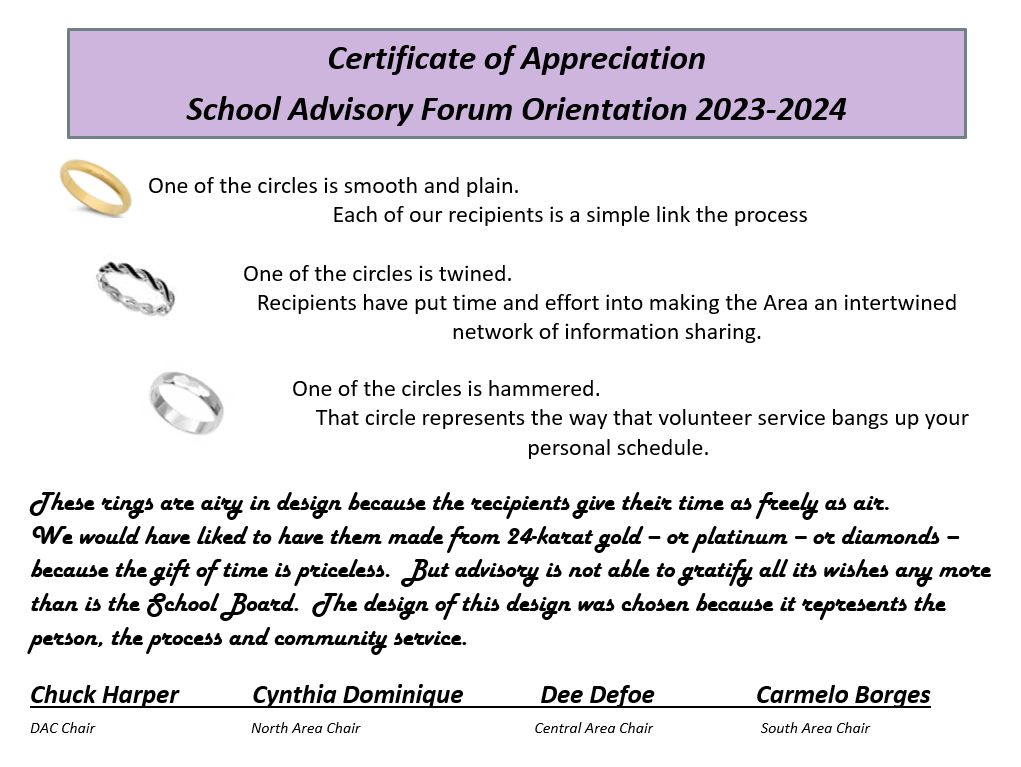 ne of the circles is smooth and plain. 
	Each of our recipients is a simple link in the process
PAGE 53